HV Test
SAMAR MI D30


http://www.samar-instruments.it/lists/en/INSTRUMENTS.pdf

http://www.samar-instruments.it/lists/STRUMENTAZIONE.pdf
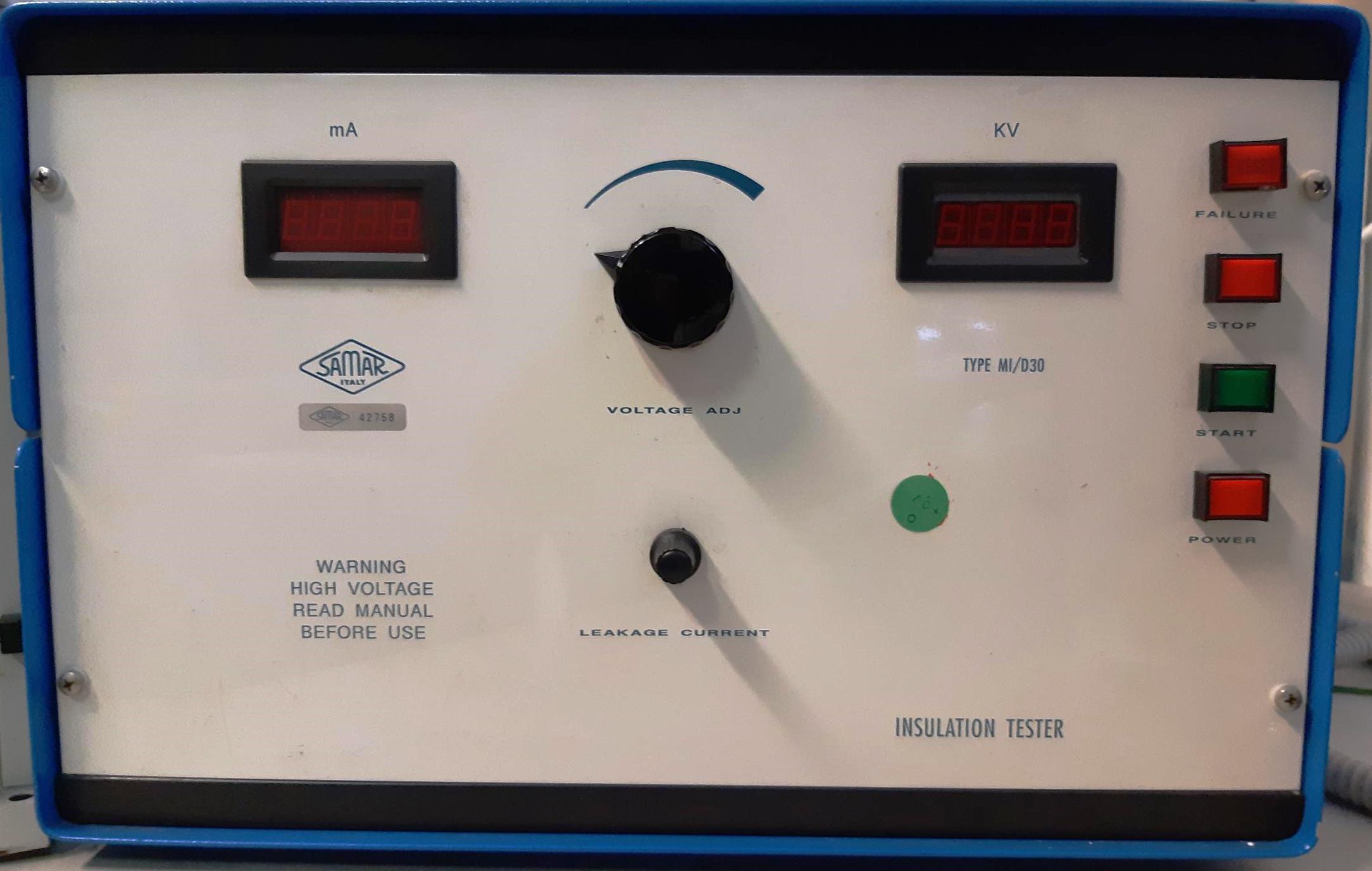 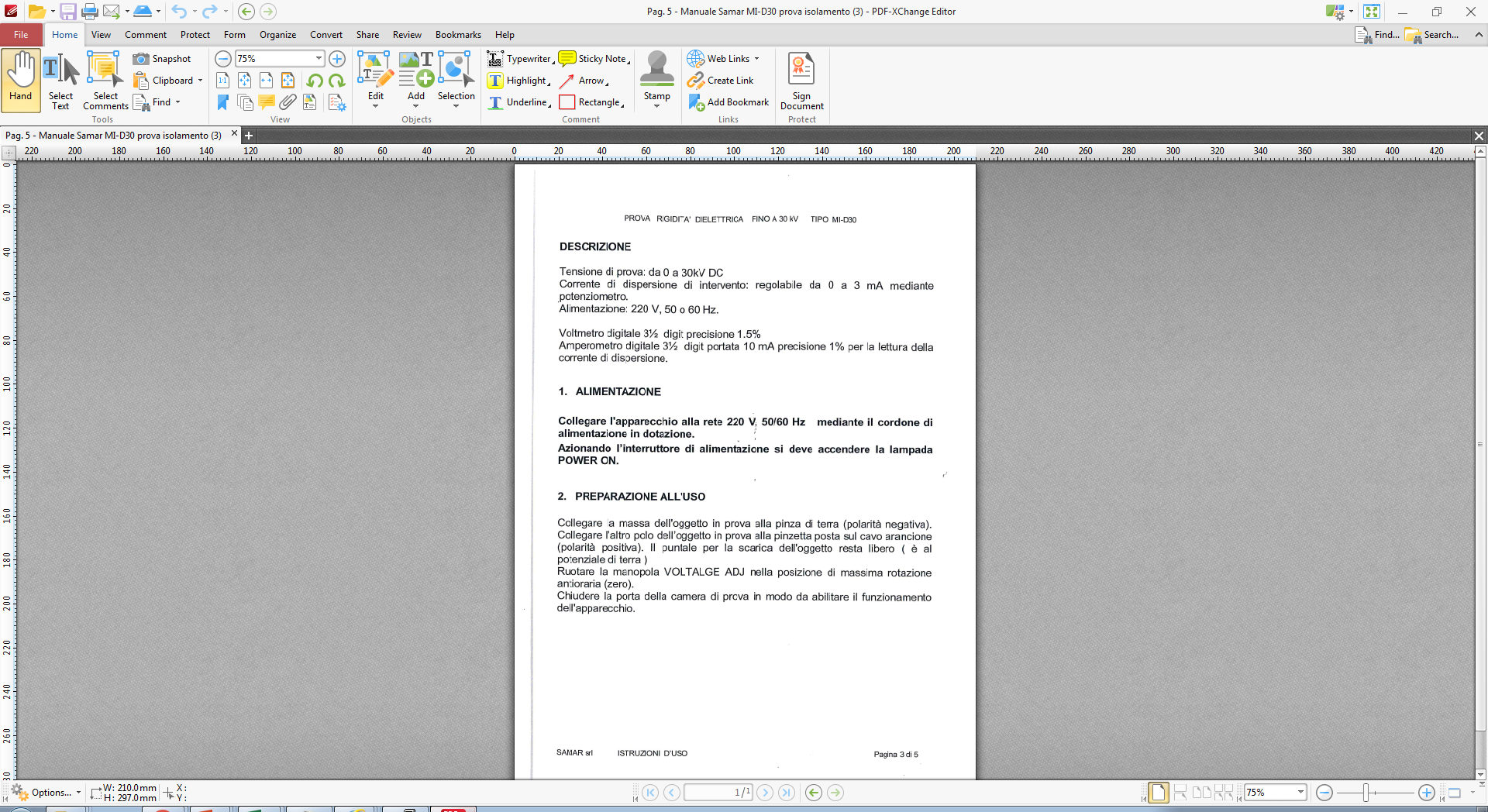 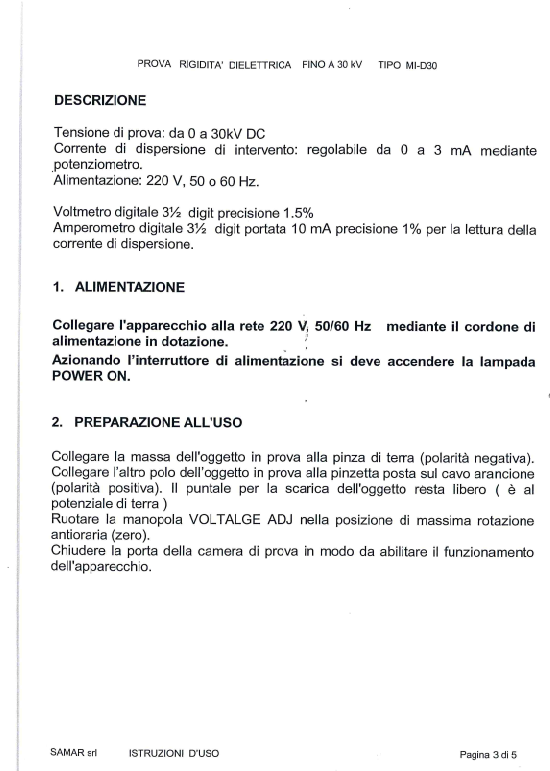